Daha zor olacak diyorlarmış.
NEEEEY
SINAV SİSTEMİ Mİ DEĞİŞİYORMUŞ!!
Sözelci de matematik çözecekmiş
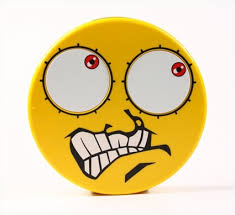 Hep 2000’lileri buluyormuş…
18 puan türü varmış, şimdi 4’e düşmüş
YOK ÖYLEYMİŞ
YOK BÖYLEYMİŞ
MIŞ MIŞ MIŞ DA
MUŞ MUŞ MUŞ
SAKİN OL DOSTUM, VE ŞUNLARI UNUTMA   
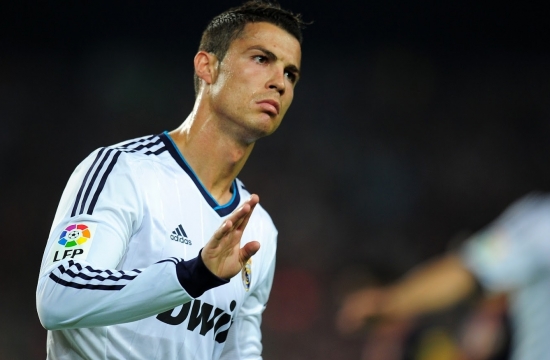 Sınav sistemi sadece sana değişmedi
İki buçuk milyon öğrenci de seninle aynı durumda.
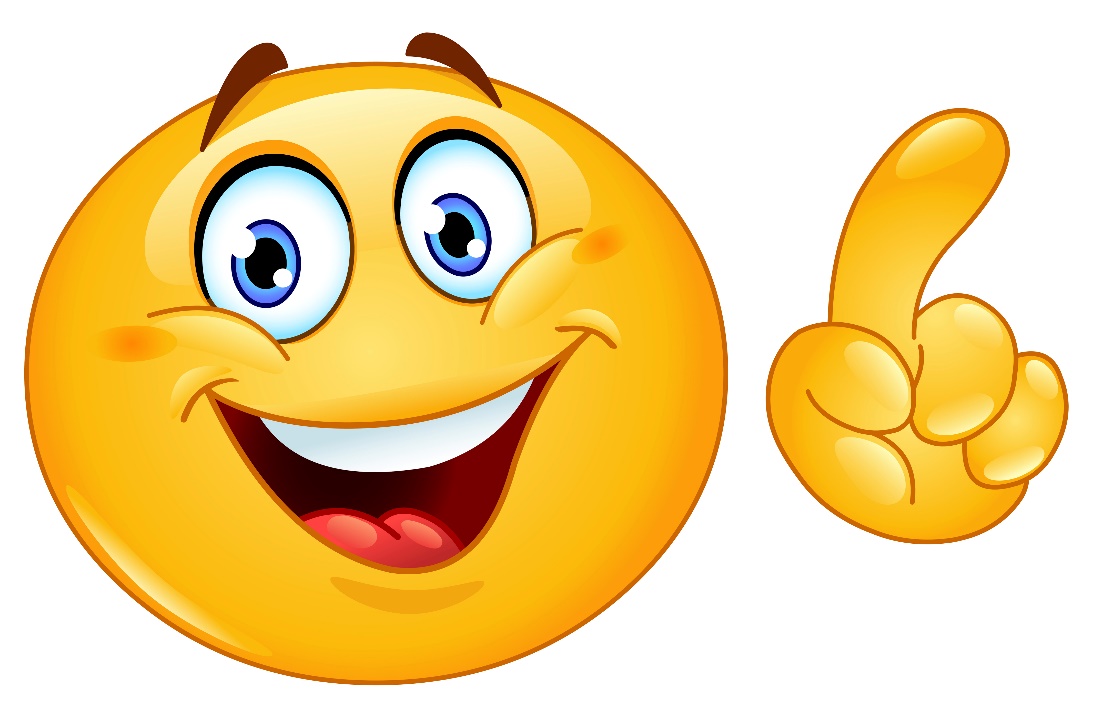 Sistem değişse de yine sınav var.
Ve yine ÇALIŞAN kazanacak.
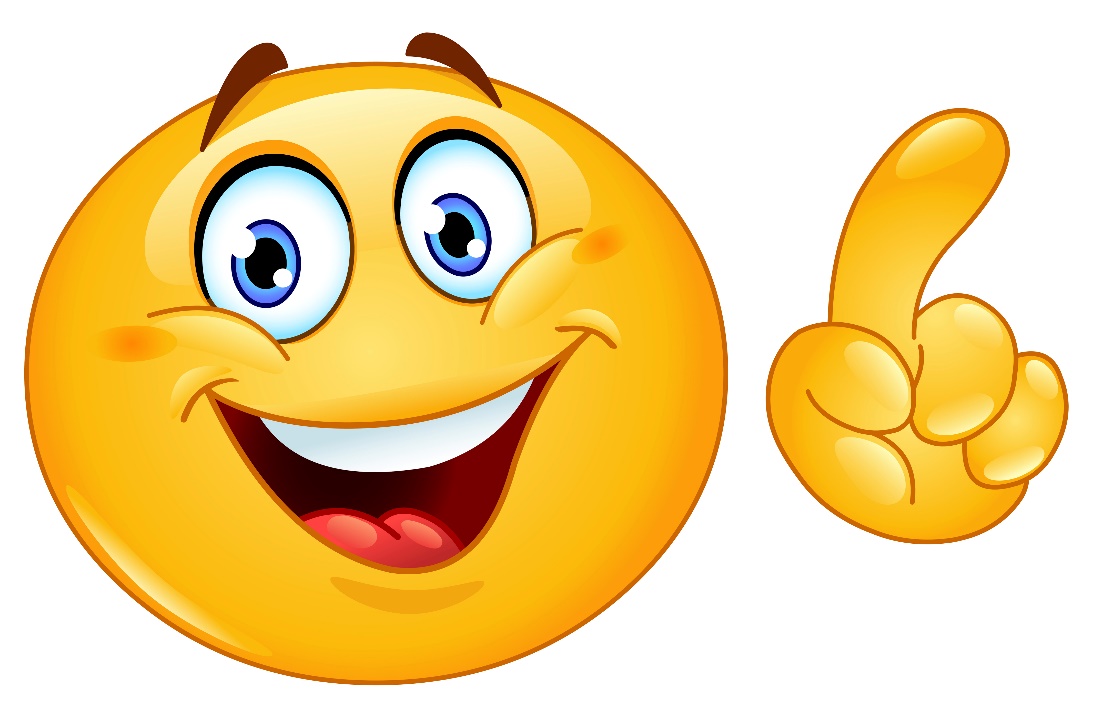 Ve hala……
Dahi anlamındaki «de» ayrı yazılıyor.
Suyun formülü hala H2O
Türkiye hala kuzey yarım kürede.
F=m.a
O zaman ders çalışmaya kaldığımız yerden devam 
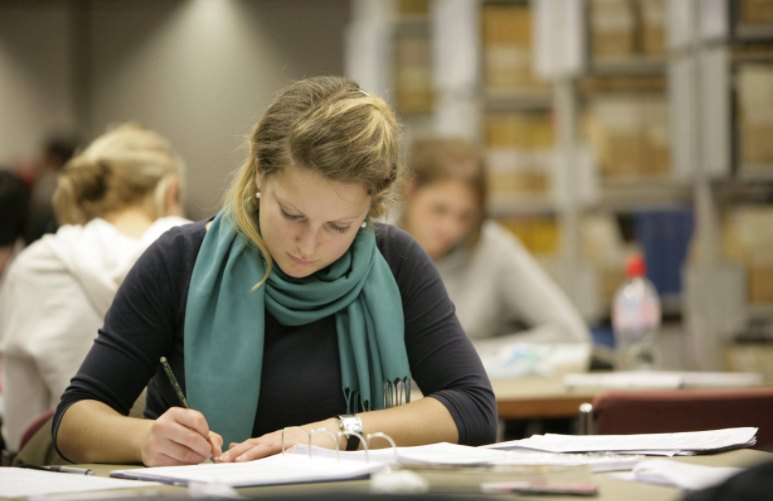 Ve unutma sistem değişikliğinden dolayı bazıları havluyu erken atacak.
Bunu fırsata çevirmek senin elinde, haydi ne duruyorsun maraton başlasın 
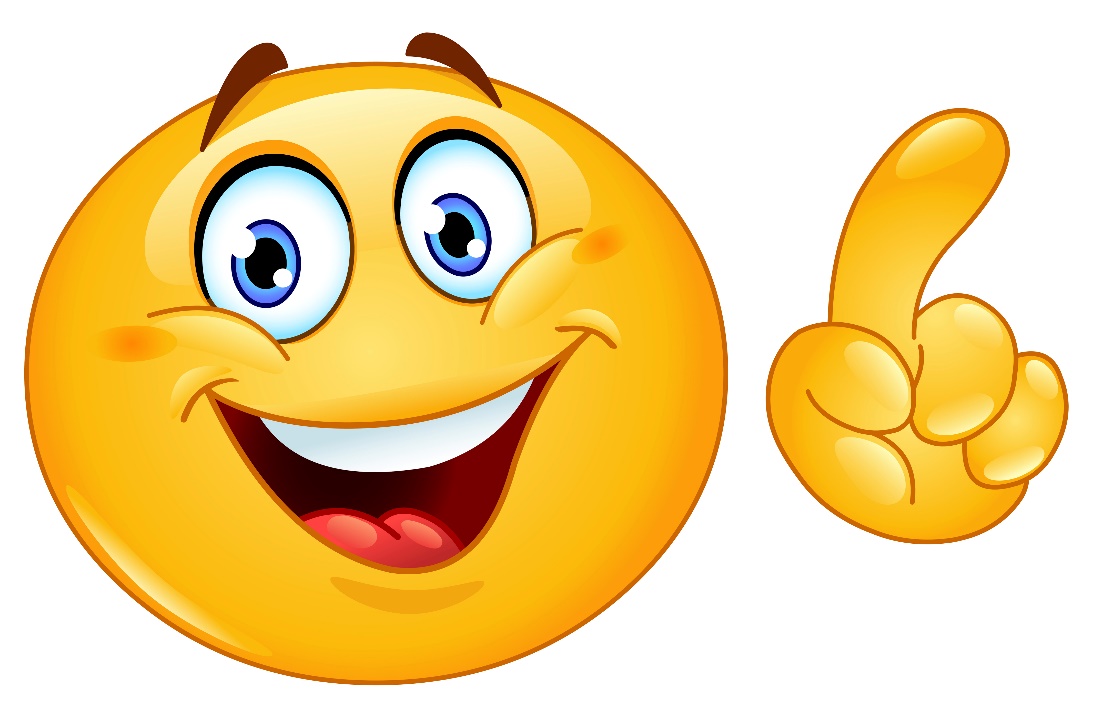 Sistem tam olarak netleştiğinde bilgilendirileceğinizi unutmayın, her türlü soru için rehberlik servisimize bekleriz 
NECLA YAŞAR DURU ÇPALRehberlik Servisi
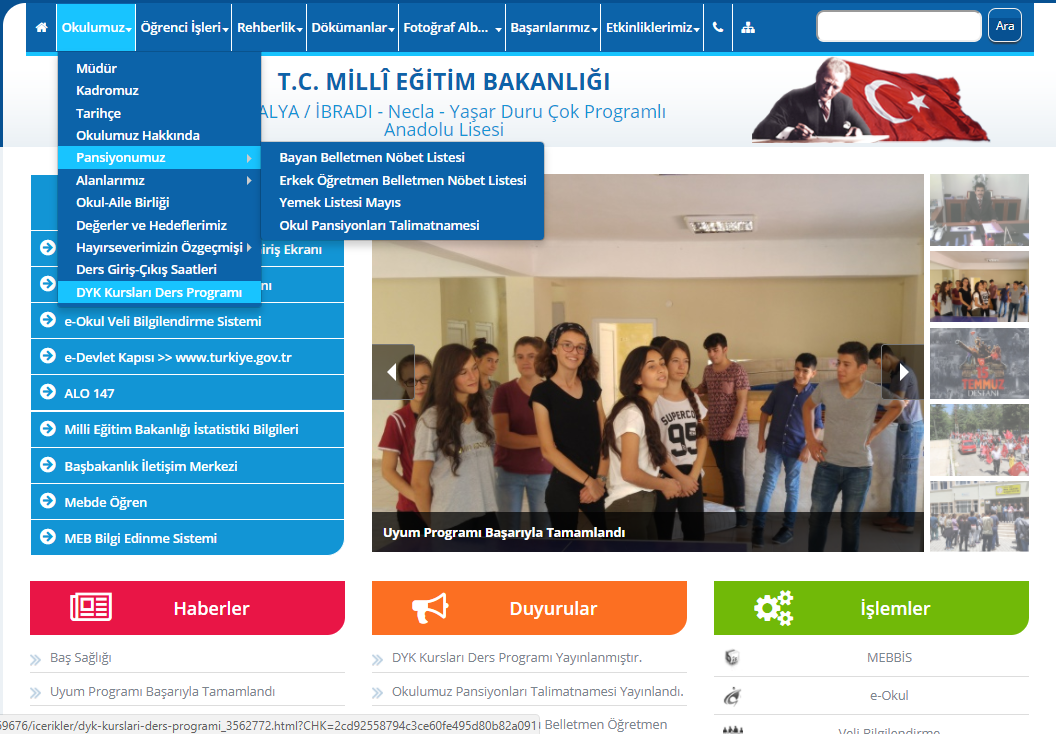 Okulumuz web sitesinden güncel belletmen öğretmen nöbetçi listesi ve DYK Kursları Ders Programına ulaşabileceğinizi biliyor muydunuz?